Medicin, Århus Universitet-kandidat uddannelsen
Jette kolding kristensen
lektor/almen medicin, Institut for Folkesundhed
Praktiserende læge  ”Lægerne Valdemarsgade”
1
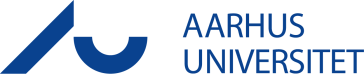 Studiereform på kandidatdelen af medicin studiet i Århus
Visionen:
 
At lette overgangen mellem studie og arbejdsliv ved at sikre en klar progression gennem semestrene, så de studerende i stigende grad selvstændigt løser deres kliniske arbejds- opgaver. 
At øge uddannelsens fokus på kommunikation, tværgående patientforløb samt det almene sundhedsaspekt ved at opprioritere kommunikationstræning.
Opprioritere almen medicin og psykiatri. 
At skabe større sammenhæng i fagene ved at organisere fagene i længere, meningsfyldte fagmoduler og samle et fags teori og praksis indenfor samme modul.
At sikre de studerendes aktive deltagelse i undervisning og klinik ved at sikre at det er gennemskueligt for de studerende, hvilke kompetencer de skal opnå og hvordan de forventes at opnå dem
2
[Speaker Notes: På baggrund af, at der i 2007 kom en ny basisuddannelse for nyuddannede læger og derefter i 2008 en ny kompetencebeskrivelse for KBU læger, blev det på Aarhus Universitet i 2008 besluttet at iværksætte en reform af kandidat uddannelsen på medicinstudiet. Man ønskede et studie der imødekommer sundhedsvæsenets ændrede strukturer, både hvad angår forskydningerne mellem primær og sekundær sektoren og de markante forandringer, der sker internt i sygehusvæsenet. 
 
Det var blandt andet visionen:
 
At lette overgangen mellem studie og arbejdsliv ved at sikre en klar progression gennem semestrene, så de studerende i stigende grad selvstændigt løser deres kliniske arbejds- opgaver. 
At øge uddannelsens fokus på kommunikation, tværgående patientforløb samt det almene sundhedsaspekt ved at opprioritere kommunikationstræning.
Opprioritere almen medicin og psykiatri. 
At skabe større sammenhæng i fagene ved at organisere fagene i længere, meningsfyldte fagmoduler og samle et fags teori og praksis indenfor samme modul.
At sikre de studerendes aktive deltagelse i undervisning og klinik ved at sikre at det er gennemskueligt for de studerende, hvilke kompetencer de skal opnå og hvordan de forventes at opnå dem]
Overordnet struktur for kandidatdelen i ny studieordning.
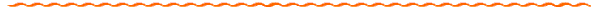 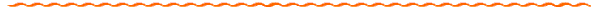 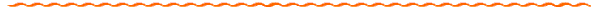 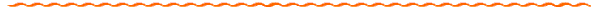 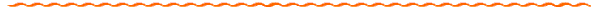 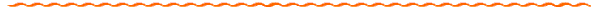 3
[Speaker Notes: De forskellig specialer er samlet i grupper med fælles pensumliste bestående af symptomer, tilstande og sygdomme. Der anbefales lærebøger. 

Der er ikke udprøvning i de enkle specialer, men en fælles MCQ udprøvning efter 1,2,3,5 semester
5 desuden en OSCE. 4 og 6 sememester mundtlig eksamen med udprøvning i de enkle specialer. 
Fordeling   6 semester: 
20% Almen medicin 
40% endokrinologi, ortopæd kir + geriatri 
40%    hæmatologi, rheumatologi, gastroenterologi, infektionsmedicin, kardiologi,lungemedicin,]
Overordnet struktur for professionssporet.
4
Hvor møder den studerende Almen medicin på kandidatdelen?
5
[Speaker Notes: Undervisningen tager udgangspunkt i den patientcentreret konsultation]
3 uger klinisk ophold i almen praksis
6